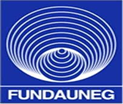 FUNDACIÓN MANUEL CARLOS PIAR DE LA 
UNIVERSIDAD NACIONAL EXPERIMENTAL DE GUAYANA
DIPLOMADO DE FORMACIÓN DOCENTE
Principales Aspectos de las Normas para
Fomentar la Participación Ciudadana
Daniel Hernández 
CI: N° V-13.327.938
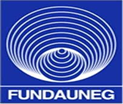 FUNDACIÓN MANUEL CARLOS PIAR DE LA 
UNIVERSIDAD NACIONAL EXPERIMENTAL DE GUAYANA
DIPLOMADO DE FORMACIÓN DOCENTE
Objeto de las Normas
Fomentar el ejercicio del derecho de los ciudadanos a participar en el control sobre la gestión pública a través de las Oficinas de Atención Ciudadana y de los Órganos de Control Fiscal.
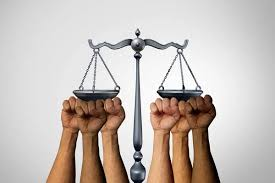 Artículo 1
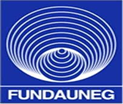 FUNDACIÓN MANUEL CARLOS PIAR DE LA 
UNIVERSIDAD NACIONAL EXPERIMENTAL DE GUAYANA
DIPLOMADO DE FORMACIÓN DOCENTE
Ámbito subjetivo
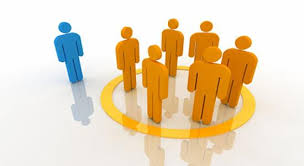 Están sujetos a las presentes Normas los organismos y entidades a que se refieren los numerales  al 11 del artículo 9 de la Ley Orgánica de la Contraloría General de la República y del Sistema Nacional de Control Fiscal, y los ciudadanos en ejercicio de su derecho a participar en el control de la gestión pública.
Artículo 3
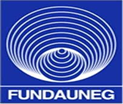 FUNDACIÓN MANUEL CARLOS PIAR DE LA 
UNIVERSIDAD NACIONAL EXPERIMENTAL DE GUAYANA
DIPLOMADO DE FORMACIÓN DOCENTE
Principios Y Valores Que Regulan La Participación Ciudadana
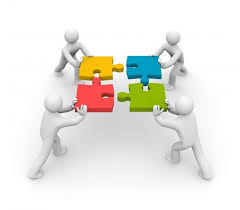 Artículo 5
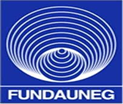 FUNDACIÓN MANUEL CARLOS PIAR DE LA 
UNIVERSIDAD NACIONAL EXPERIMENTAL DE GUAYANA
DIPLOMADO DE FORMACIÓN DOCENTE
Principios Y Valores Que Regulan La Participación Ciudadana
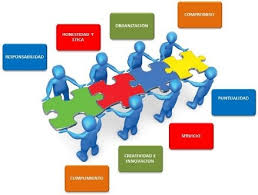 Artículo 5
Control ejercido por una sola persona
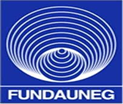 FUNDACIÓN MANUEL CARLOS PIAR DE LA 
UNIVERSIDAD NACIONAL EXPERIMENTAL DE GUAYANA
DIPLOMADO DE FORMACIÓN DOCENTE
Medios de Ejercicio de la Contraloría Socia
Diferentes formas de ejercer control social
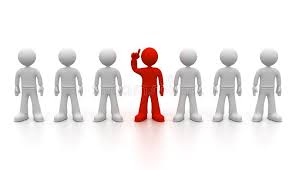 Ejercicio Individual
Control ejercido por una sola persona
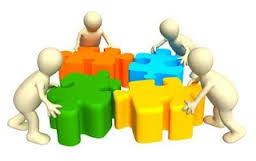 Ejercicio Colectivo
Formación de organizaciones para control social.
Ejercicio Orgánico
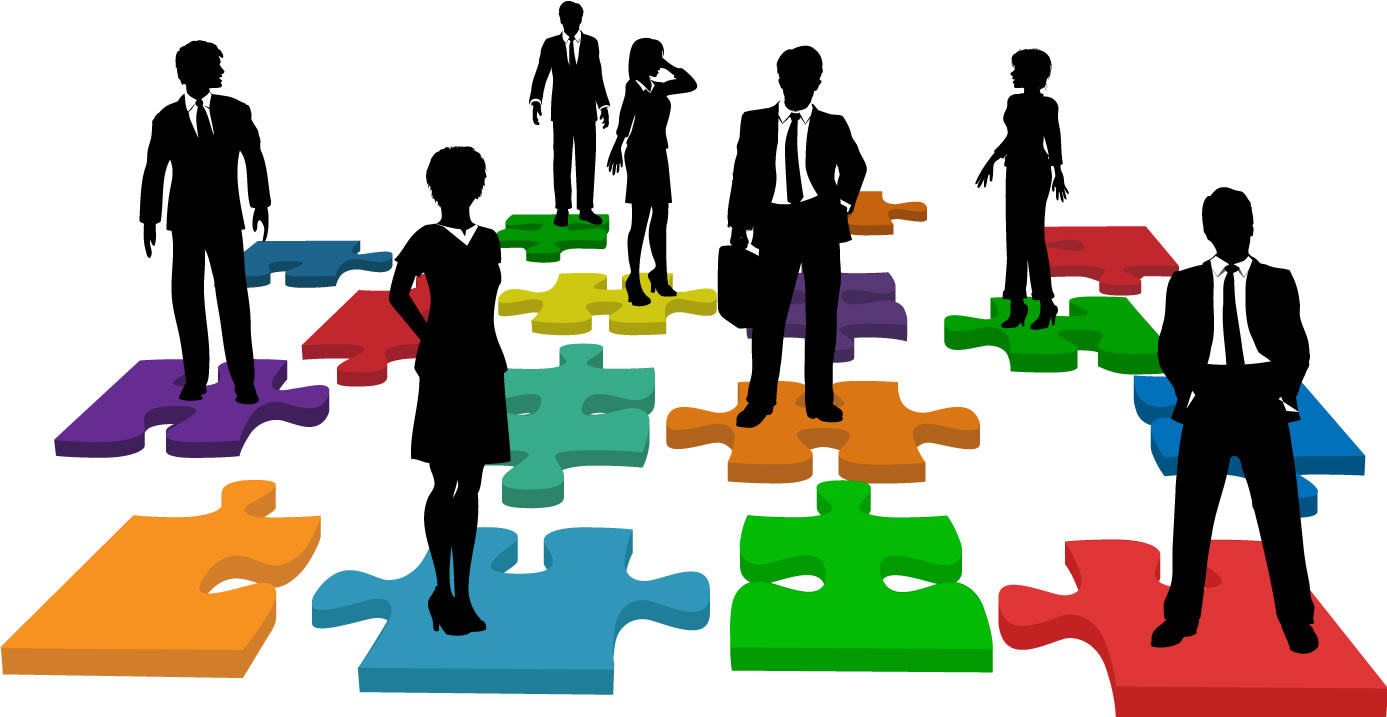 Creación de entidades mediante ley específica.
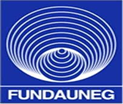 FUNDACIÓN MANUEL CARLOS PIAR DE LA 
UNIVERSIDAD NACIONAL EXPERIMENTAL DE GUAYANA
DIPLOMADO DE FORMACIÓN DOCENTE
Requisitos y Carácter de la Contraloría Social
Aspectos fundamentales de la Contraloría Social
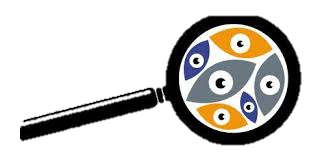 Requisitos para la Contraloría Social
Mayores de edad y adherencia a principios.
Facilidades para el desempeño
Garantizar el control social en el ámbito laboral o Comunal
Carácter ad honoren
Derecho y deber constitucional sin beneficio económico.
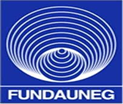 FUNDACIÓN MANUEL CARLOS PIAR DE LA 
UNIVERSIDAD NACIONAL EXPERIMENTAL DE GUAYANA
DIPLOMADO DE FORMACIÓN DOCENTE
Pasos detallados para el ejercicio de contraloría
Pasos detallados para el ejercicio de contraloría
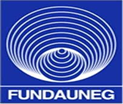 FUNDACIÓN MANUEL CARLOS PIAR DE LA 
UNIVERSIDAD NACIONAL EXPERIMENTAL DE GUAYANA
DIPLOMADO DE FORMACIÓN DOCENTE
Responsabilidades ciudadanas
Ciudadanos responsables y respuesta del poder público
Los ciudadanos son responsables por la contraloría social.
Respuesta del Poder Público
Falta de respuesta genera sanciones según la ley
Resumen
https://create.piktochart.com/output/2511fa5b82f7-ley-de-contraloria
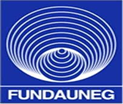 FUNDACIÓN MANUEL CARLOS PIAR DE LA 
UNIVERSIDAD NACIONAL EXPERIMENTAL DE GUAYANA
DIPLOMADO DE FORMACIÓN DOCENTE
GRACIAS POR SU ATENCIÓN